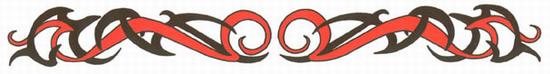 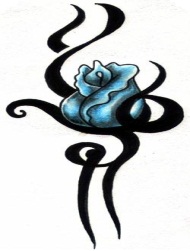 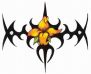 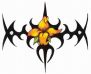 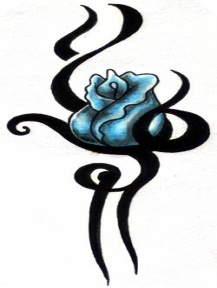 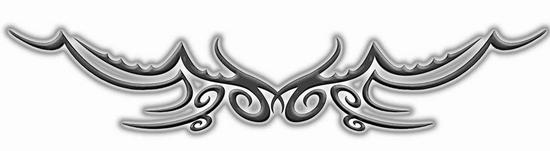 Trường THCS Bồ Đề
Chào mừng quí thầy cô đến thăm lớp
Môn: LỊCH SỬ
GV: Nguyễn Thị Thủy
Tiết 45: Làm bài tập lịch sử
Thảo luận nhóm ( 5’)
Yêu cầu:
Nhóm 1, 2 
 






 Nhóm 3, 4 
Bài tập 2:   Tóm tắt các giai đoạn và diễn biến chính của cuộc khởi nghĩa Yên Thế.
Bài tập 1: Lập niên biểu những sự kiện chính trong cuộc kháng chiến chống Pháp của nhân dân ta từ 1858 – 1873.
PHIẾU HỌC TẬP
Bài tập 1: Nối niên đại và sự kiện sao cho đúng.
          I                                                                                            






Bài tập 2: Khoanh tròn vào chữ cái in hoa trước câu trả lời đúng:
1. Phong trào Cần vương diễn ra sôi nổi nhất ở đâu ?
    A. Bắc Kì và Nam Kì                                 B. Trung Kì và Nam Kì.
    C. Bắc Kì, Trung Kì và Nam Kì.               D. Bắc Kì và Trung Kì.
2. Hiệp ước nào là mốc chấm dứt sự tồn tại của triều đại phong kiến nhà Nguyễn với tư cách là một quốc gia độc lập ?
  a. Hiệp ước Nhâm Tuất (1862)                c. Hiệp ước Hác Măng (1883)
  b. Hiệp ước Giáp Tuất  ( 1874)                d. Hiệp ước Pa - tơ - nốt (1884)
3. Lãnh đạo các cuộc khởi nghĩa trong phong trào Cần vương là ai ? 
  a. Văn thân, sĩ phu yêu nước                    c. Nông dân
  b. Các tù trưởng dân tộc ít người.            d. Địa chủ các địa phương
Dặn dò
Ôn tập nội dung đã học.
Trả lời câu hỏi: Nêu nguyên nhân thắng lợi và ý nghĩa lịch sử của cuộc kháng chiến chống thực dân Pháp xâm lược ( 1945 - 1954) của nhân dân ta?